Ontwikkeling van een docentprofessionaliseringsaanpak“Analyse en exploratie”
Beschrijf hier doel…
Beschrijf hier doel…
Beschrijf hier doel…
Beschrijf hier doel…
Beschrijf hier doel…
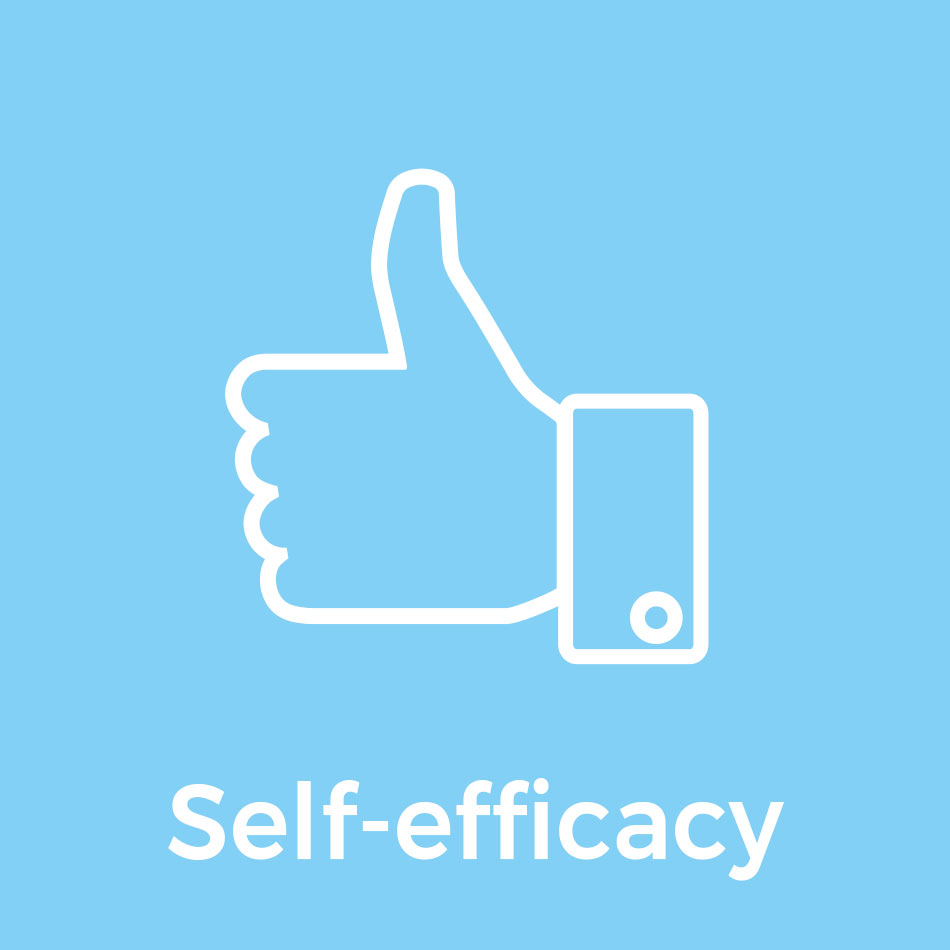 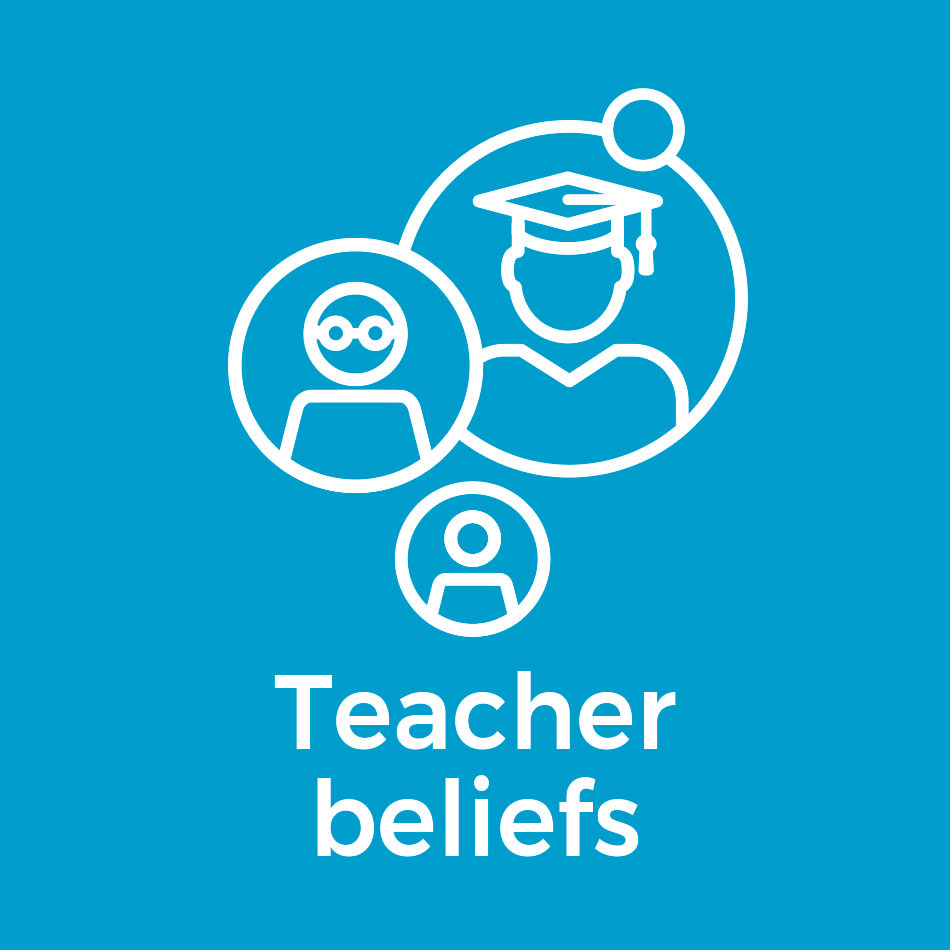 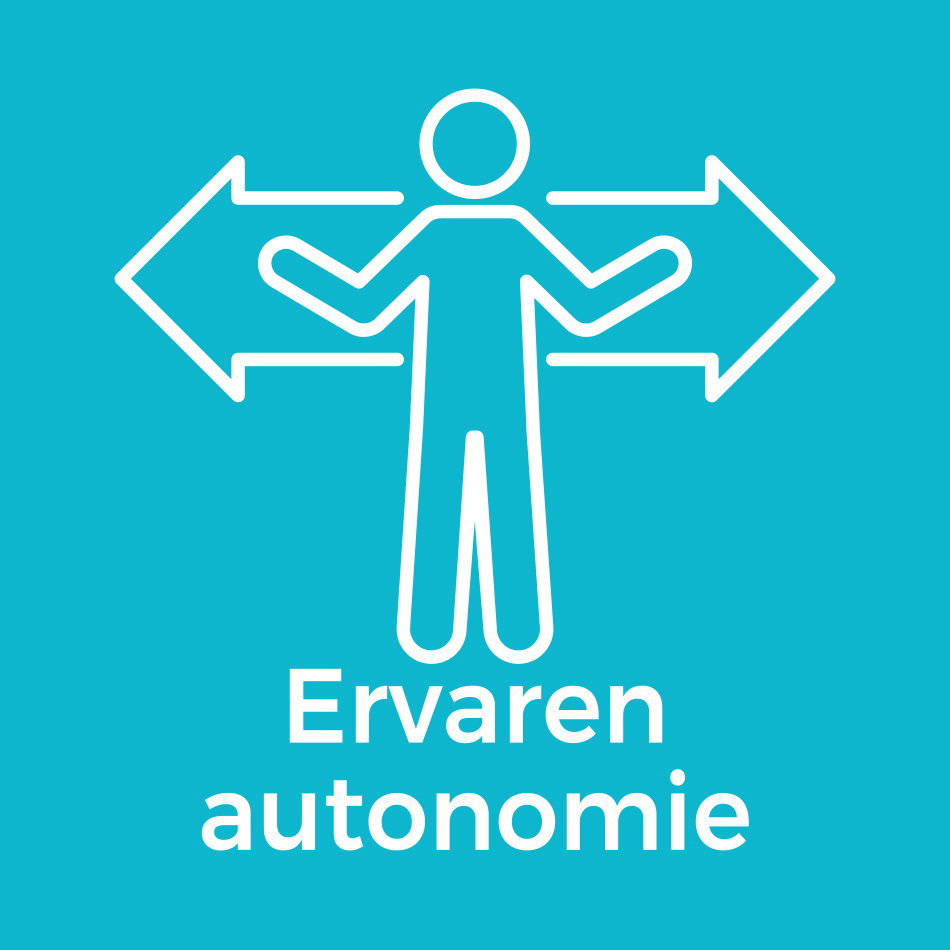 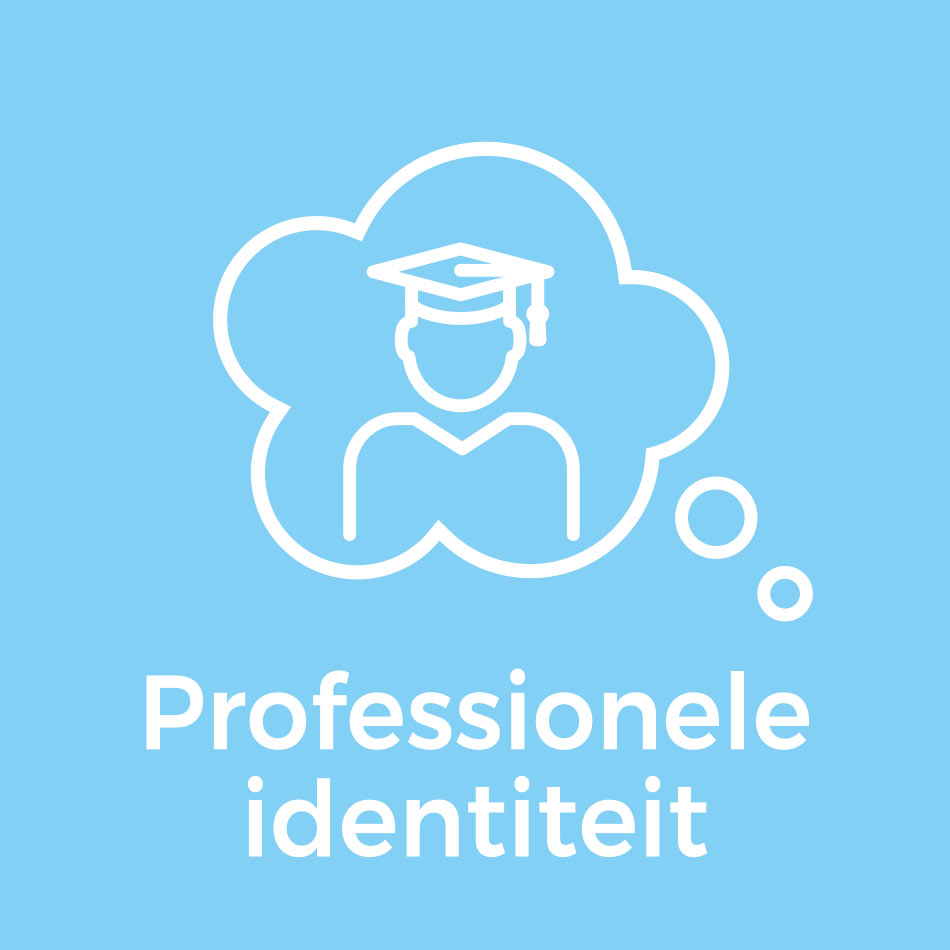 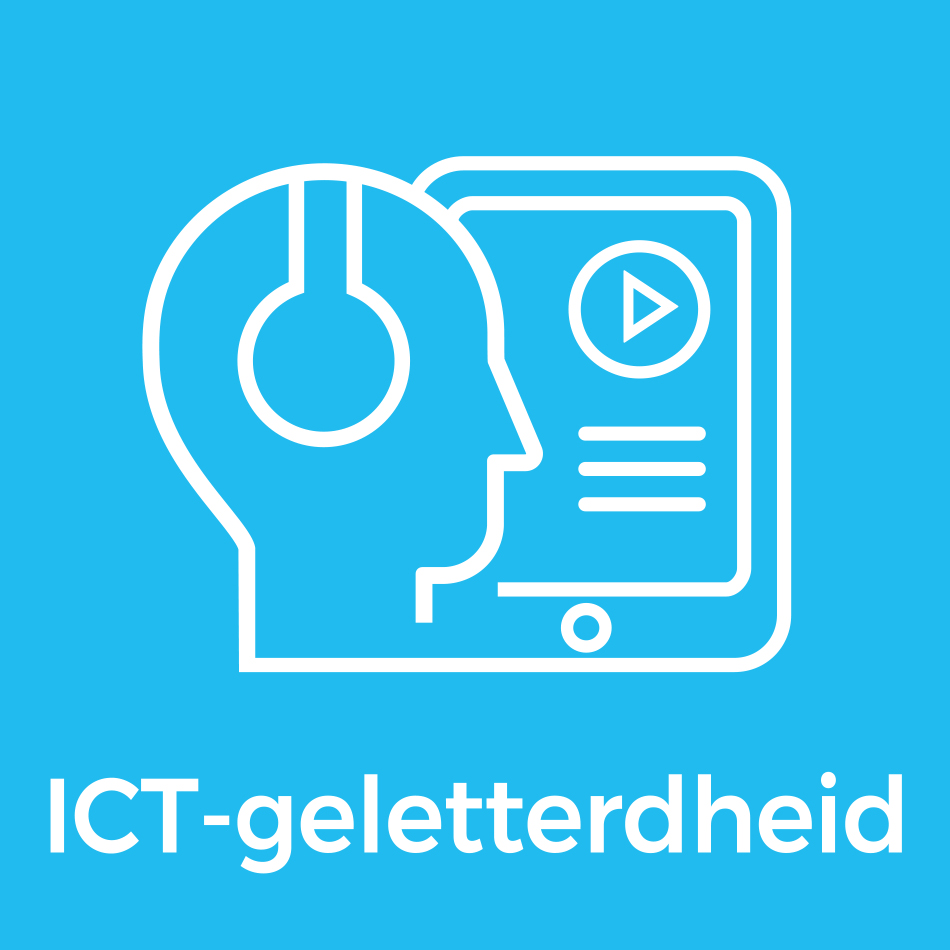 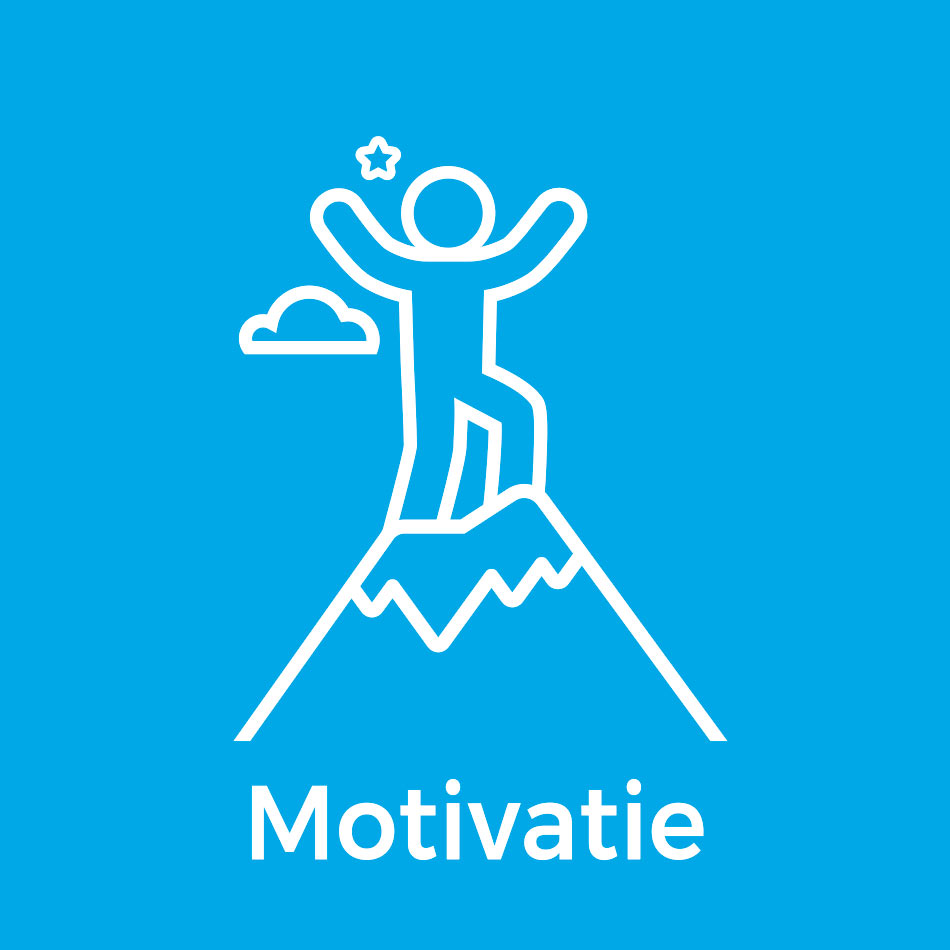 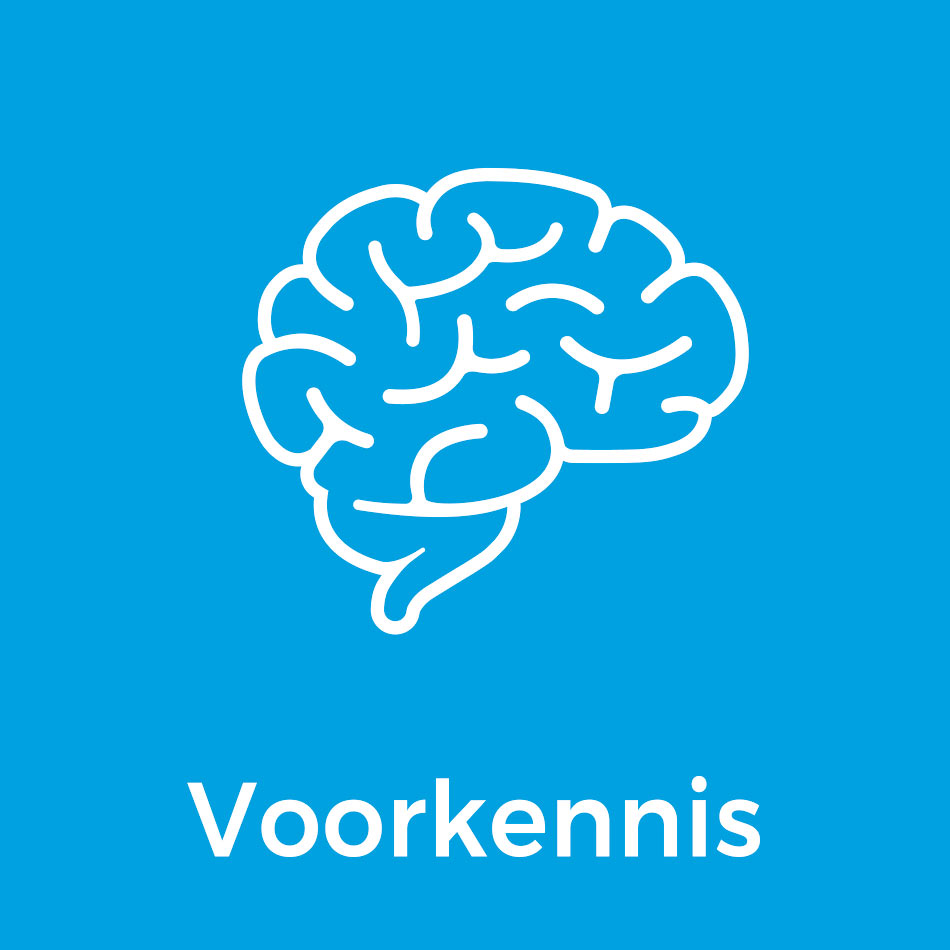 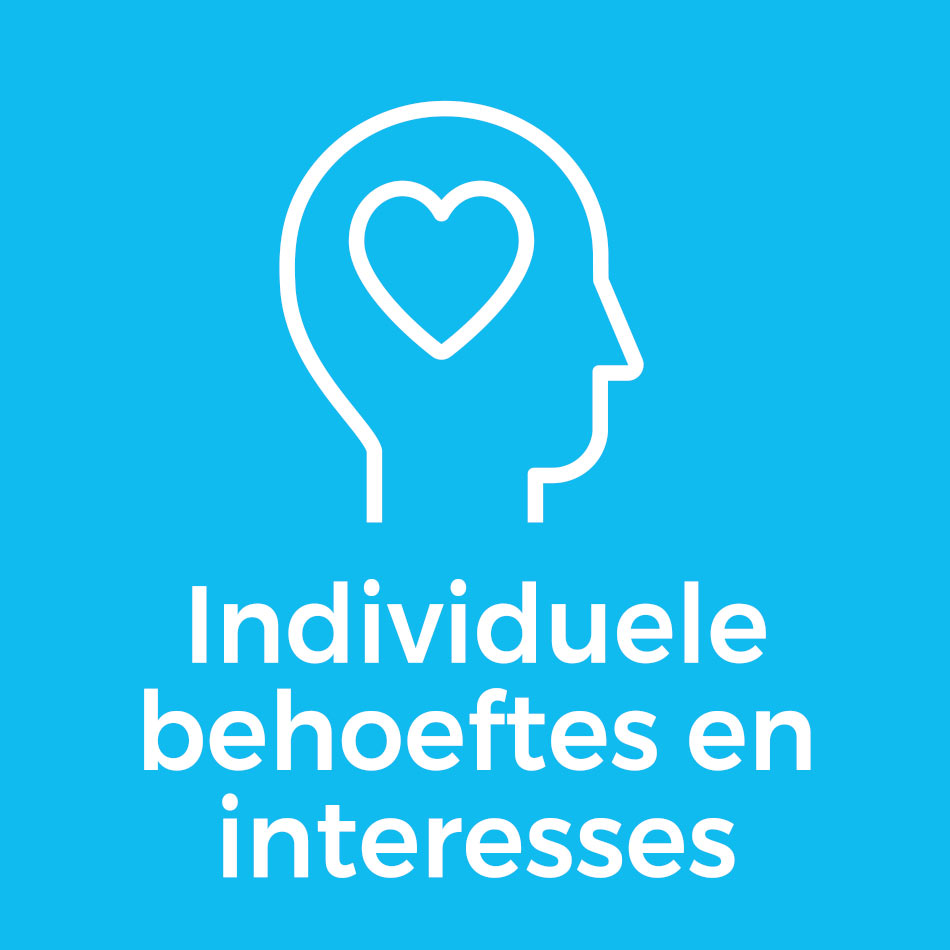